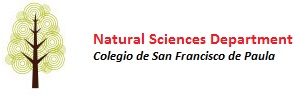 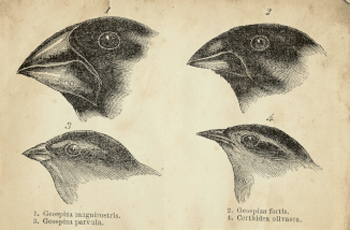 Option D: Evolution
D2 Species and Speciation
1
IB Biology SFP - Mark Polko
ASSESSMENT STATEMENTS
2
IB Biology SFP - Mark Polko
D.2.1 Define allele frequency and gene pool
The physical characteristics in an organism are influenced by one or more genes together with the effects of the environment. Several forms of each gene may exist and these are termed alleles. The allele frequency is a measurement of the proportion of all copies of that gene that exist in that
allelic form in that population.

A gene pool is the total collection of alleles present in a sexually reproducing population. Gene pools constantly change: mutations are always occurring and introducing new genes into the gene pool. Alleles that confer a disadvantage are removed from the gene pool by natural selection.
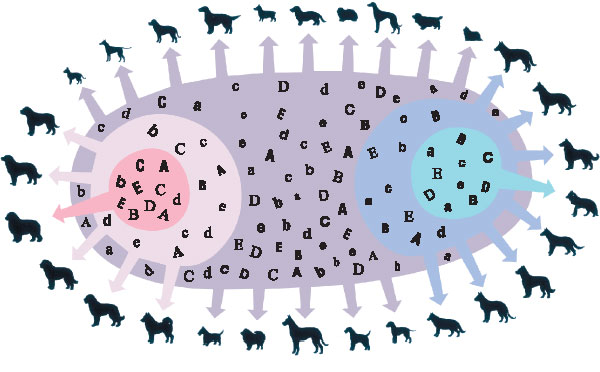 3
IB Biology SFP - Mark Polko
D.2.1 Define allele frequency and gene pool
For example, in humans the frequency of a dominant allele is 99%. The recessive allele (at the same locus) has a frequency of 1%. Hence the dominant allele frequency is 0.99 and the recessive allele frequency is 0.01. Since the total population represents 100% or 1.0 it can be seen that:
dominant allele frequency + recessive allele frequency = 1

(This expression is only true if there are only two alleles in the population).
0.99 + 0.01 = 1
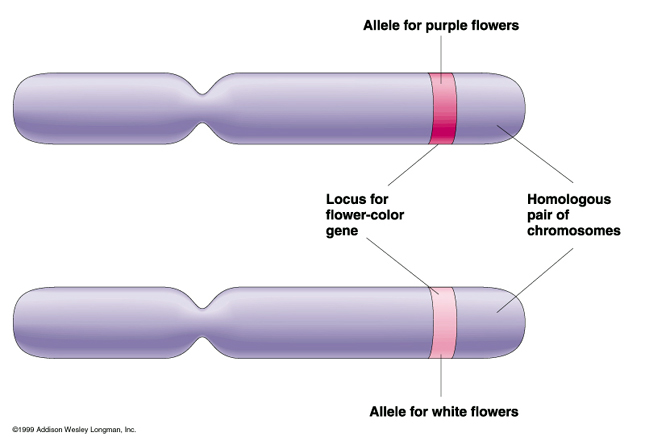 4
IB Biology SFP - Mark Polko
D.2.2 State that evolution involves a change in allele frequency in a population’s gene pool over a number of generations.
A population whose gene pool shows directional change from one generation to the next is undergoing an evolutionary process.
New combinations of alleles produce unique genotypes which, when expressed as phenotypes, experience natural selection which determines which genes are passed on to the next generation.
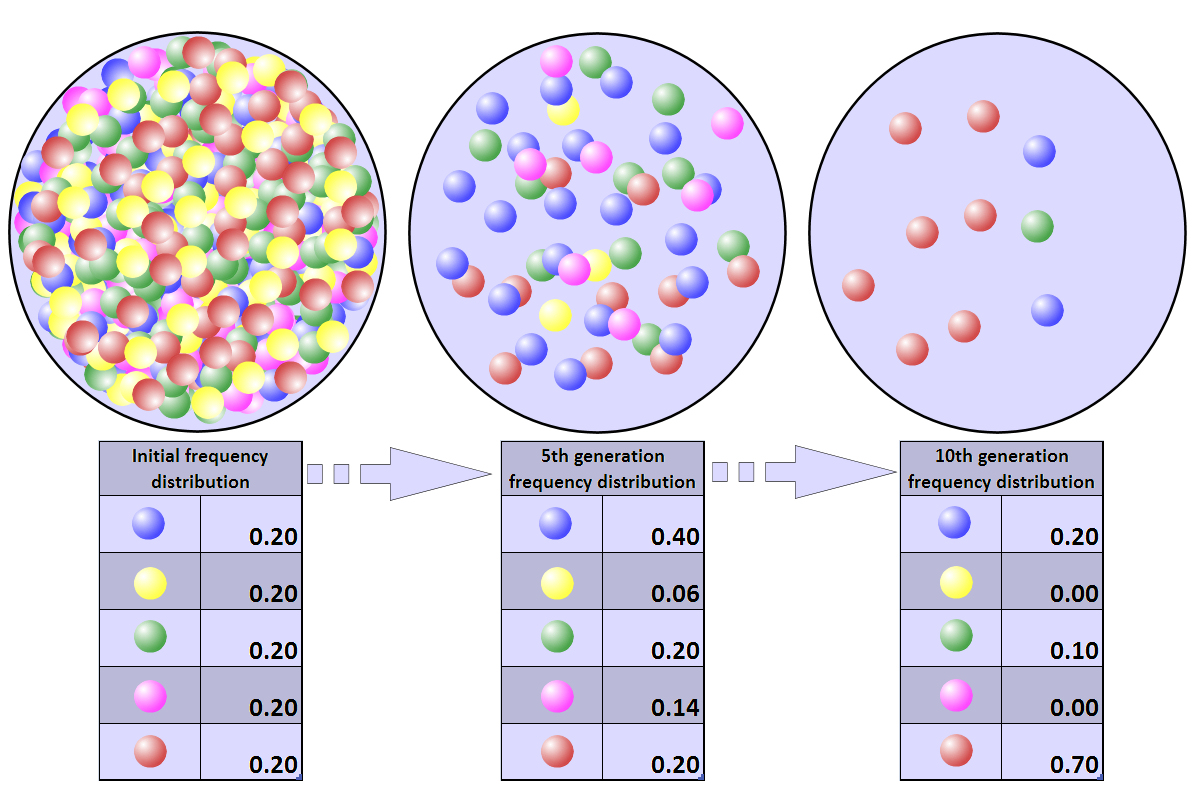 5
IB Biology SFP - Mark Polko
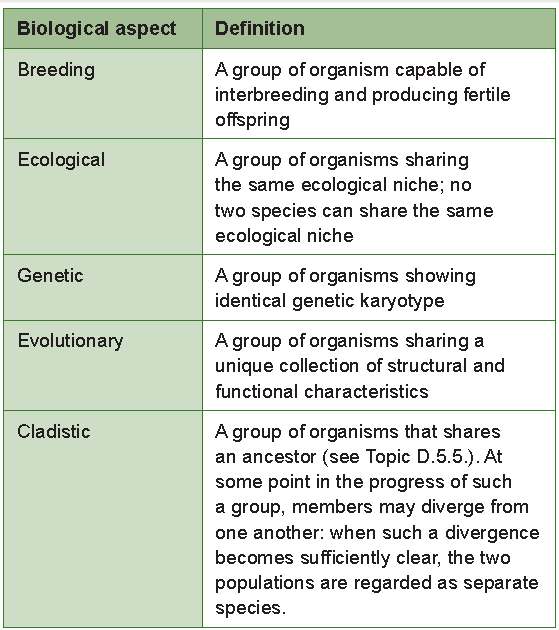 The most widely used definition is the genetic definition where the individuals of a species form a single gene pool.
D.2.3 Discuss the definition of the term species.
It should be noted that, unlike other groups used for classification, for example, class and genus, species are real biological units. The individuals which form a species have a relationship which is different from
that between other taxonomic groups, for example, genus and kingdom.
6
IB Biology SFP - Mark Polko
Biologists generally use either the morphological or the cladistic definition of species. Biologists also have to cope with the evolution of species: a species may gradually or rapidly evolve into one or several species via a series of
intermediate forms.
D.2.3 Discuss the definition of the term species.
The genetic definition of species applies well to many multicellular organisms, but there are situations where it is not applicable.

It only applies to sexually reproducing organisms and cannot be applied to single-celled organisms.
Some hybrids, for example, mules and tigrons (female lion/male tiger), cannot mate with one of their own kind, for example, a mule with a mule, but sometimes produce offspring when mated with members of one of the parent species, for example, a ligron with a liger (male lion/female tiger).
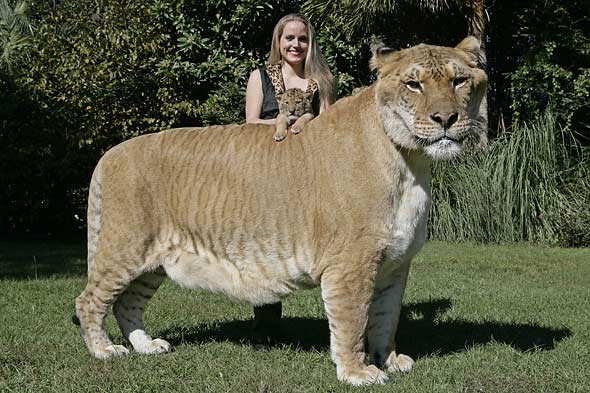 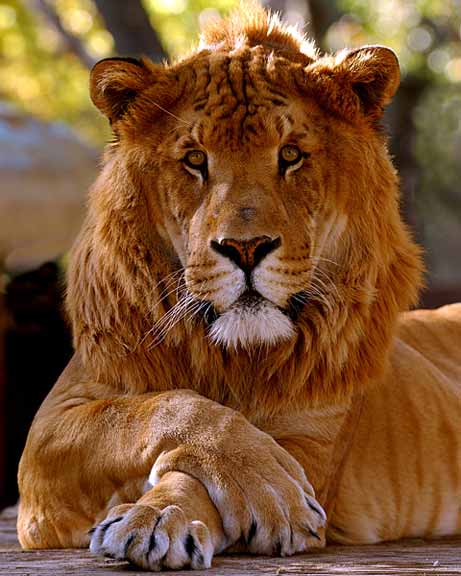 7
IB Biology SFP - Mark Polko
In a ring species members of adjacent populations interbreed successfully but members of widely separated populations do not. A ring species has an almost continuous set of intermediates between two distinct species, and these intermediates happen to be arranged in a ring.
D.2.3 Discuss the definition of the term species.
At most points in the ring, there is only one species; but there are two where the endpoints meet. The variation within a single species has produced differences as large as those between two separate species.
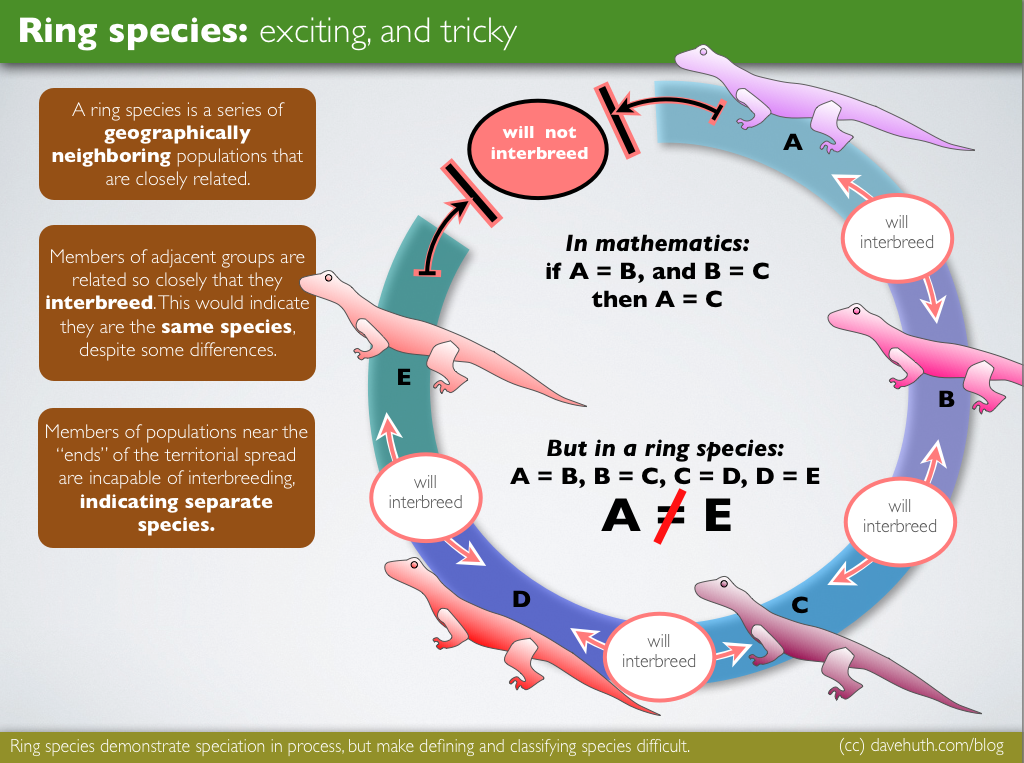 8
IB Biology SFP - Mark Polko
D.2.3 Discuss the definition of the term species.
It may be a physically impossible for members of the same species to mate, for example, large and small breeds of the dog (Canis familiaris).
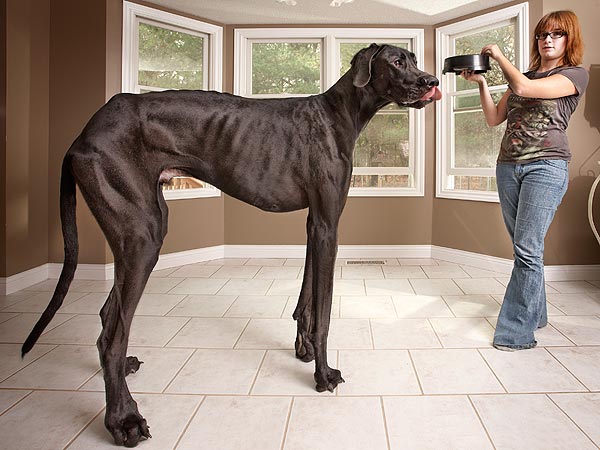 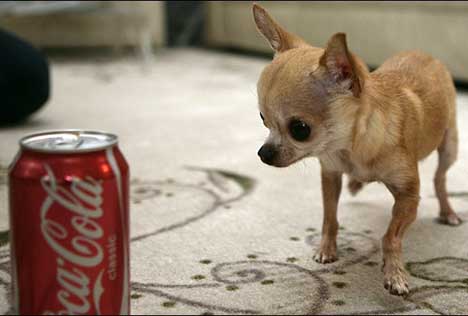 9
IB Biology SFP - Mark Polko
Genetic isolation

Genetic isolation is the most common requirement for speciation. Geographical isolation of two populations of individuals may result in the accumulation of different allele frequencies and they may eventually behave as a separate species because of genetic incompatibility. The mechanisms for maintaining genetic isolation between populations of one species are known as reproductive isolating mechanisms.
D.2.4 Describe three examples of barriers between gene pools.
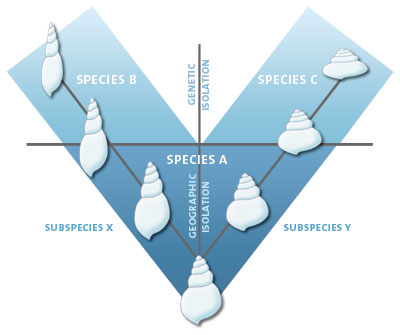 Prezygotic isolation means that zygotes are not formed because gametes do not meet and fertilise. However, if zygotes are formed, they may not develop as a result of postzygotic isolation.
10
IB Biology SFP - Mark Polko
Temporal isolation

In California in the United States Pinus radiata (Monterey pine) flowers in February, whereas Pinus attenuata (knob cone pine) flowers in April. The Knobcone pine may hybridise with the Bishop pine and the Monetery Pine. In North America, four frog species of the genus Rana differ in the time of their peak breeding activity,
D.2.4 Describe three examples of barriers between gene pools.
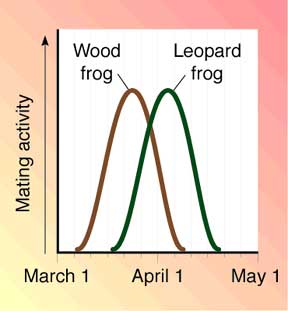 LINK
LINK
11
IB Biology SFP - Mark Polko
Ecological Isolation
This is not very common in animals but is widespread among plants. Closely related species often differ significantly in their flowering seasons, or in their
requirements for soil type or climate. For example, the sea campion, Silene maritima, grows on rocky beaches, while the bladder campion, Silene vulgaris, grows in meadows. 

Breeding between the species is rare, even though the hybrids formed are fertile. Another example of ecological isolation is provided by the genus Viola: Viola arvensis grows on soils rich in calcium carbonate, whereas Viola tricolor prefers acidic soils.
D.2.4 Describe three examples of barriers between gene pools.
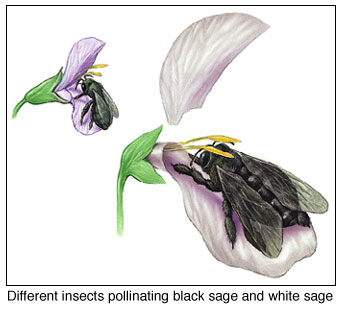 The lion and tiger had overlapping ranges in India until 150 years ago, but the lion lived in open grassland and the tiger in forest. Consequently, the two species did not hybridise in nature (although they sometimes do in zoos to form ‘tigrons’ and ‘ligers’).
12
IB Biology SFP - Mark Polko
Behavioural Isolation

A wide range of behavioural mechanisms have evolved which help to keep species separate. A number of animals utilise chemical stimuli to bring the mating partners together. Many female moths release small amounts of
sexual pheromones. These secretions are released into the air and are detected by the antennae of the males. Each species of moth produces its own distinctive pheromone.
D.2.4 Describe three examples of barriers between gene pools.
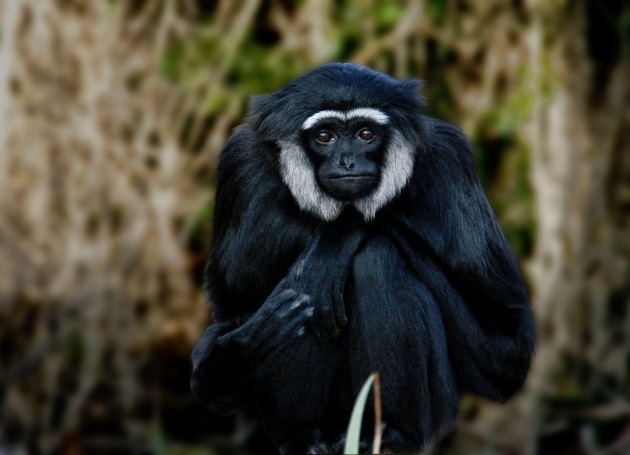 Auditory and visual signals may also play an important role in maintaining reproductive isolation. A number of insects, for example, crickets and cicadas, seek out males, which produce characteristic species-specific songs. The sounds are produced when one part of the body is rubbed rapidly against another. Bird songs also serve similar functions, but are also involved in defending territory.
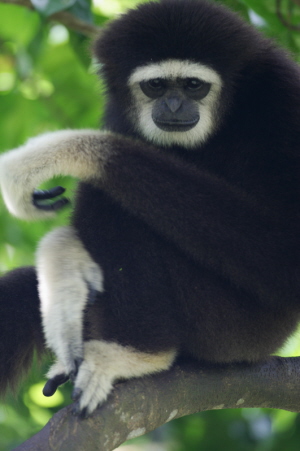 LINK
13
IB Biology SFP - Mark Polko
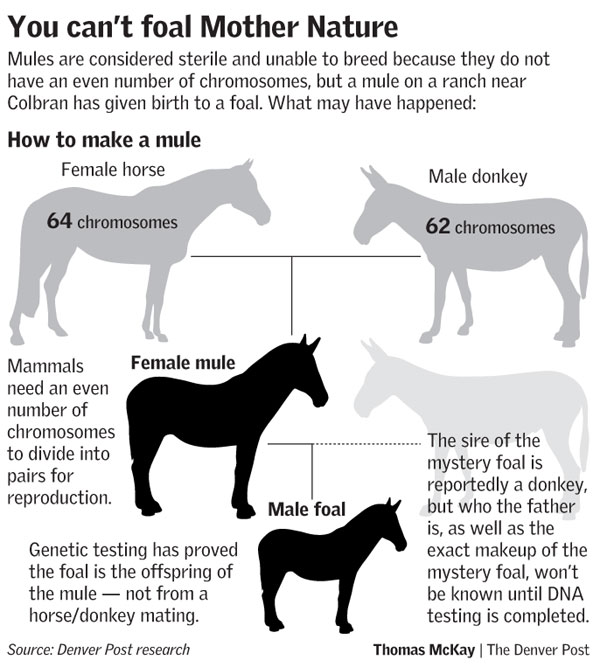 Hybrid inviability

Hybrids formed from the fusion of gametes from different species are often sterile because they cannot produce gametes. For example, in a cross between a male horse (2n=64) and a female donkey (2n=62), the resulting mule has 63 chromosomes. The chromosomes do not pair up during meiosis and the mule is sterile.
D.2.4 Describe three examples of barriers between gene pools.
14
IB Biology SFP - Mark Polko
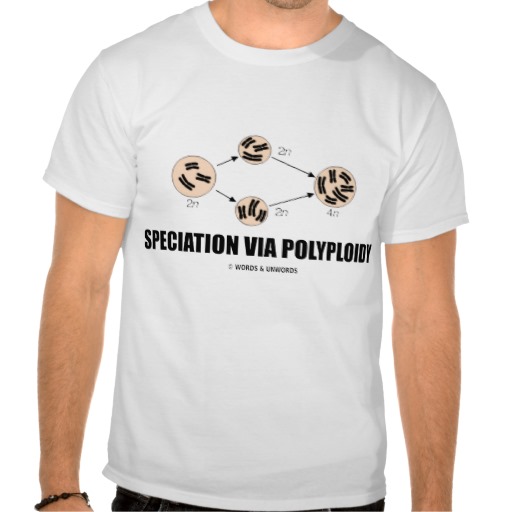 Polyploidy

Polyploidy is the condition of some organisms whose cells contain more than two homologous sets of chromosomes. Polyploid types are termed according to the number of chromosome sets in the nucleus: triploid (three sets; 3×), tetraploid (four sets; 4×), pentaploid (five sets; 5×), hexaploid (six sets; 6×) and so on. Polyploidy is well tolerated in many species of plants.
D.2.5 Explain how polyploidy can contribute to speciation.
Polyploidy is a form of sympatric speciation (see Topic D.2.6.). Polyploidy does not add new genes to the gene pool, but gives rise to new combinations of genes.
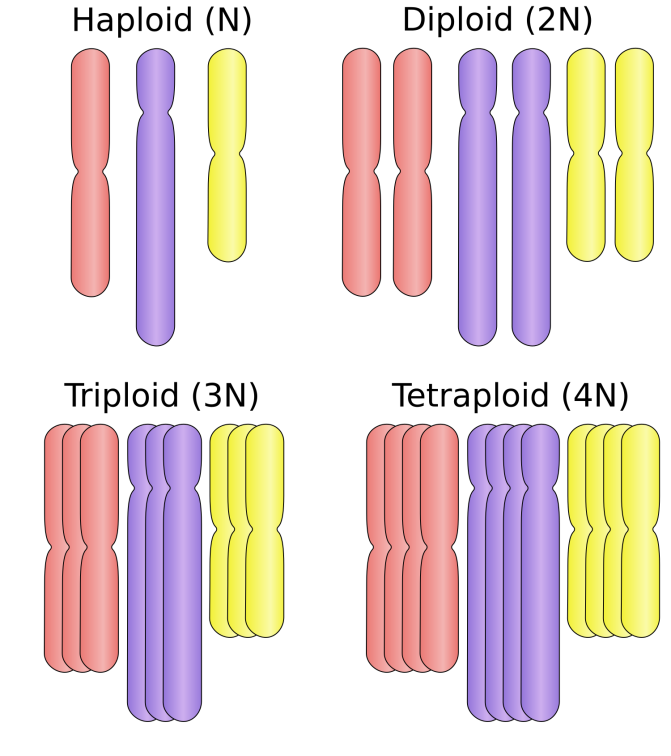 Get the T-shirt!
Molecular biology studies have revealed that after polyploidy formation very rapid changes in gene structure and gene expression can occur.
15
IB Biology SFP - Mark Polko
The relatively rare survival of polyploids among animals is because the increased number of chromosomes in polyploids makes normal gamete formation during meiosis extremely improbable. Since many plants are capable of asexual reproduction they are able to reproduce despite being polyploid.

In addition polyploidy would disrupt the pairing of the sex chromosomes which occurs in insects, birds and mammals. This is not an issue in plants since they lack separate sexes. In addition, most animals cannot self fertilise (exceptions include nematodes) or reproduce asexually (exceptions include ciliates) and hence it is a relatively rare form of speciation in animals. However, polyploidy occurs in some animals, such as goldfish, salamaders and salmon.
D.2.5 Explain how polyploidy can contribute to speciation.
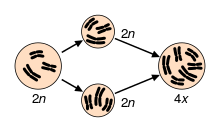 16
IB Biology SFP - Mark Polko
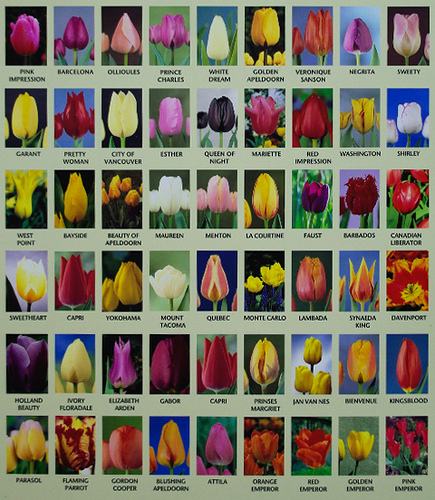 D.2.5 Explain how polyploidy can contribute to speciation.
Many species of common garden flowers, for example, tulips, crocuses, irises and primroses have been created by an artificial process of fertilisation. The chemical colchicine is used to induce polyploidy by blocking formation of the spindle.
17
IB Biology SFP - Mark Polko
There are two forms of polyploidy:
autopolyploidy
allopolyploidy
D.2.5 Explain how polyploidy can contribute to speciation.
Autopolyploidy
Autopolyploidy may occur naturally or artificially as a result of an increase in the number of chromosomes within the same species. For example, if chromosomes undergo replication and the chromatids separate but the cytoplasm fails to cleave, a tetraploid (4n) cell is produced from a diploid
cell. 

The amount of cytoplasm in the tetraploid cells increases to maintain the ratio of the nucleus to the cytoplasm size. This leads to an increase in the size of the entire plant or a specific part of it. Colchicine, extracted from the corm of the autumn crocus (Colchicum), can be used to induce autopolyploidy.
18
IB Biology SFP - Mark Polko
Allopolyploidy

This form of polyploidy arises when the chromosome number in a sterile hybrid becomes doubled and produces fertile hybrids. 

F1 hybrids produced from different species are usually sterile since their chromosomes cannot form homologous pairs during meiosis. This is termed hybrid sterility. However, if multiples of the original haploid number of chromosomes for example, 2 (n1 + n2), 3 (n1 + n2) etc, (where n1 and n2 represent the haploid numbers of the parent species) occur, a new species is produced which is fertile with polyploids that genetically resemble itself.
D.2.5 Explain how polyploidy can contribute to speciation.
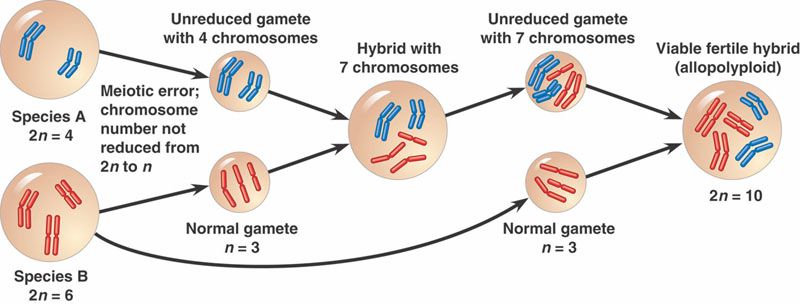 19
IB Biology SFP - Mark Polko
Speciation is the process by which one or more species arise from previously existing species. A single species may give rise to a new species (intraspecific speciation), or two different species may give rise to a new species (interspecific hybridisation). If intraspecific speciation occurs whilst the populations are physically separated it is termed allopatric speciation. If the process of speciation occurs while the populations are occupying the same geographical area or range it is termed sympatric speciation.
D.2.6 Compare allopatric and sympatric speciation.
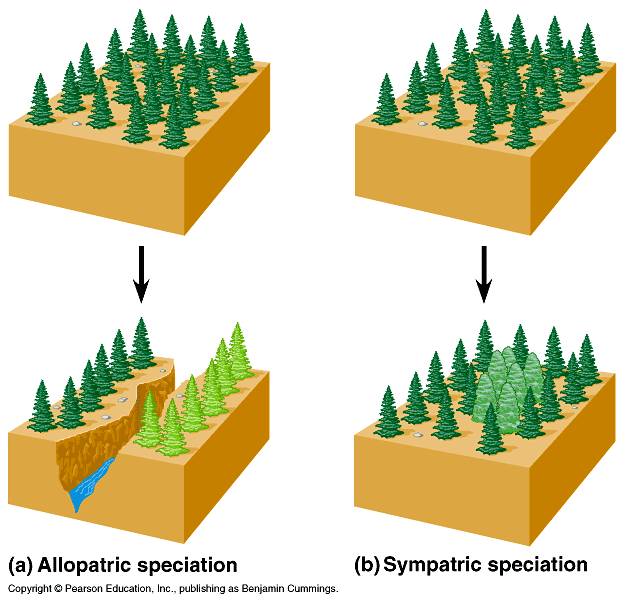 LINK
20
IB Biology SFP - Mark Polko
Allopatric speciation occurs when a geographical barrier, for example, a mountain range, sea or river produces a barrier to gene flow because of spatial separation.

Adaptations to a new environment (or random drift in small populations)
leads to changes in allele and genotype frequencies. Prolonged separation of populations for many generations may result in two sub-populations becoming genetically isolated even if the barrier was removed. In other words, speciation can occur through random forces, rather than through the action of natural selection.
D.2.6 Compare allopatric and sympatric speciation.
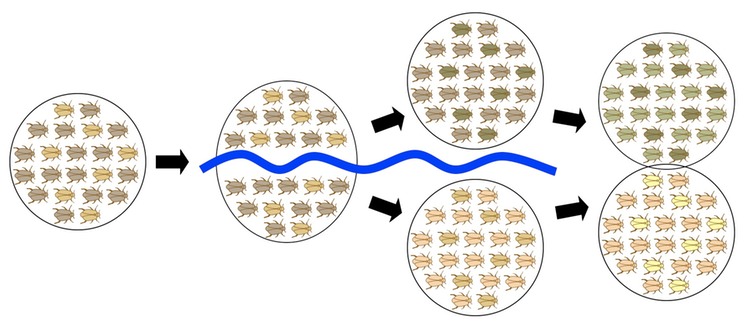 21
IB Biology SFP - Mark Polko
Parapatric speciation is discussed later in Topic D.2.9. It is a form of speciation in which the new species is formed within a single population which is within the ancestral species’ geographical range.
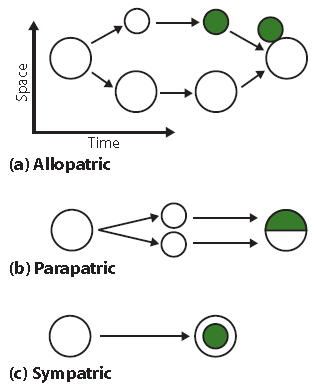 D.2.6 Compare allopatric and sympatric speciation.
22
IB Biology SFP - Mark Polko
When a group of organisms share a homologous structures (see Topic D.5.6) which are differentiated to perform a variety of different functions, it illustrates a principle known as adaptive radiation. Homologous structures
have the same genetic determinants. They should be contrasted with structures which may superficially resemble each other but have risen through convergence; these are ‘analogues’. 

For example, all organisms that belong to a particular taxonomic class share a number of modified features. These variations in shared features adapt them to particular
ecological habitats.
D.2.7 Outline the process of adaptive radiation.
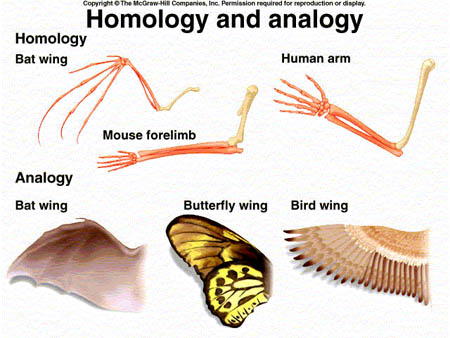 23
IB Biology SFP - Mark Polko
The mouthparts of insects consist of the same basic structures: a labrum (upper lip), a pair of mandibles, a hypopharynx (floor of mouth), a pair of maxillae. Insects are able to feed on a variety of different food sources, as shown below, because some of the mouth part structures are enlarged and modified, but others are reduced or even lost. The high degree of adaptive radiation in the insects (insecta) has allowed the class to occupy a huge range of ecological niches.

The same happened with the Hawaiian honeycreepers.
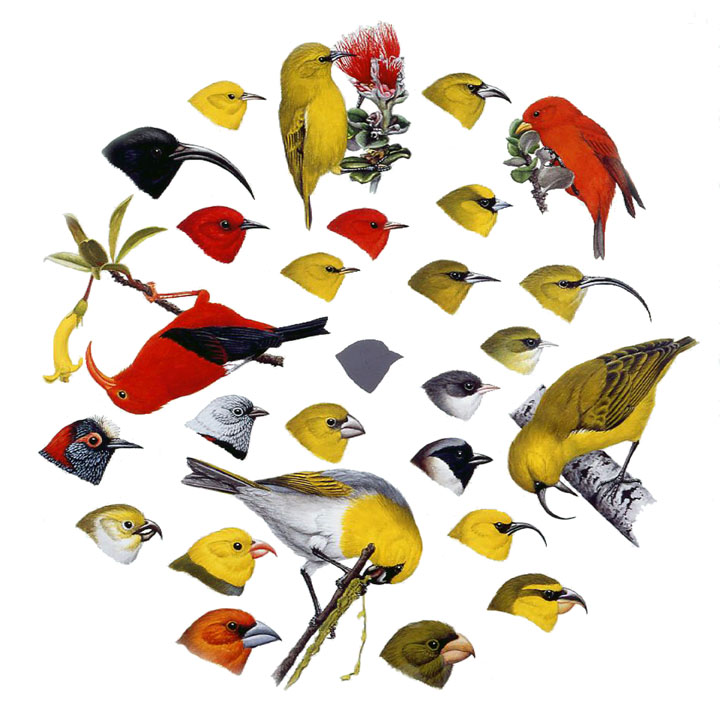 D.2.7 Outline the process of adaptive radiation.
24
IB Biology SFP - Mark Polko
Convergent evolution 
Convergent evolution describes the process where distantly related organisms evolve similar traits as they adapt to similar environments or ecological niches. Biological adaptations that are the result of convergent
evolution are termed analogous structures.
Flying squirrel (North America)
Sugar glider (Australia)
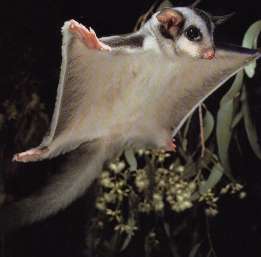 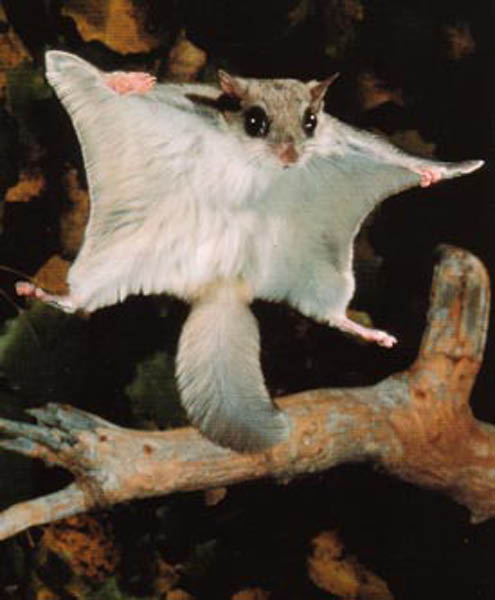 D.2.8 Compare convergent and divergent evolution.
25
IB Biology SFP - Mark Polko
Divergent evolution
Divergent evolution occurs when two or more adaptations have a common evolutionary origin, but have diverged over evolutionary time. This is also known as adaptive evolution.
Divergent evolution and convergent evolution are distinct. In the case of divergent evolution, similarity is due to the common origin. In contrast, convergent evolution arises when there is pressure from natural selection toward a similar ‘solution’, even though the structure or function has evolved independently.
D.2.8 Compare convergent and divergent evolution.
26
IB Biology SFP - Mark Polko
Parallel evolution
Parallel evolution is a type of evolution in which two species maintain the same degree of similarity while each undergoes evolutionary change along an independent path.
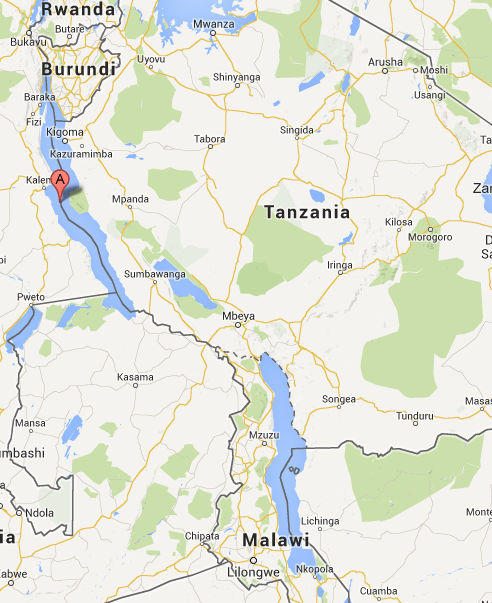 Lake Tanganyika
Lake Malawi
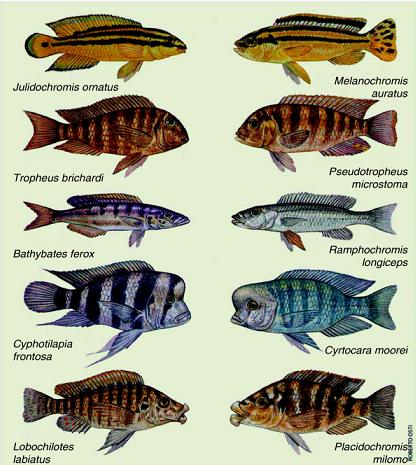 D.2.8 Compare convergent and divergent evolution.
27
IB Biology SFP - Mark Polko
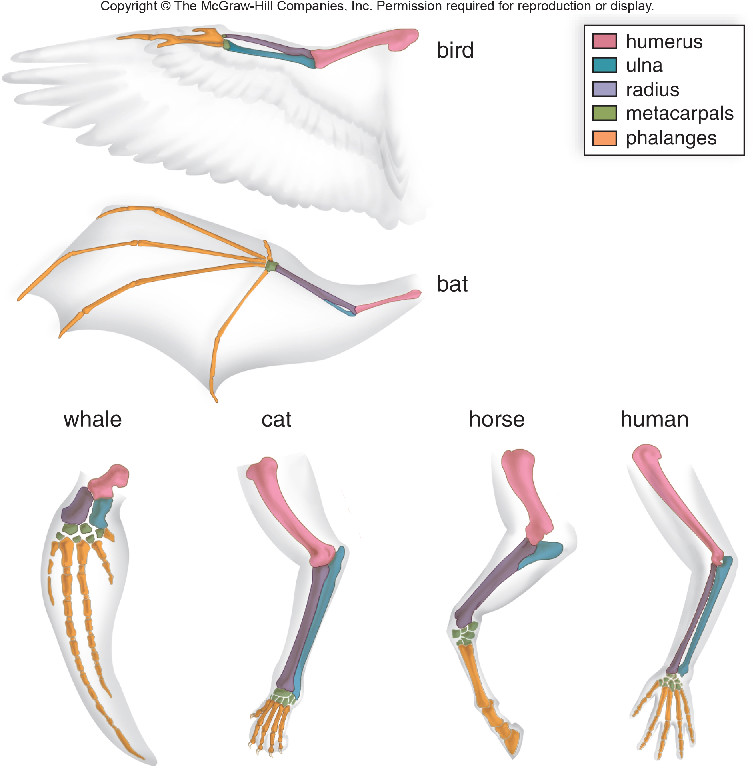 For example, the vertebrate limb is an example of divergent evolution. The limb in many different species has a common origin, but has diverged somewhat in overall structure and function. For example, the forelimbs of a
whale are used as paddles, the forelimbs of birds for flight and the hand of humans for grasping and manipulating objects. However, the limbs of all vertebrates develop from the same embryonic tissue and fit a ‘common plan’ known as the pentadactyl limb.
D.2.8 Compare convergent and divergent evolution.
28
IB Biology SFP - Mark Polko
Punctuated equilibrium
Punctuated equilibrium claims that many species will show stasis, that is, little or no evolutionary change through much of their geological history. This theory was an attempt to account for many observed gaps in the fossil
record. Punctuated equilibrium claims that rapid evolutionary change occurs during speciation when a species splits into two species. During these punctuation events the rate of change is relatively high.
Gradualism
Punctuated equilibrium is contrasted with phyletic gradualism which suggests that most evolutionary change at a relatively slow, but not necessarily uniform rate and that one species is gradually transformed into another species.
D.2.9 Discuss ideas on the pace of evolution, including gradualism and punctuated equilibrium.
29
IB Biology SFP - Mark Polko
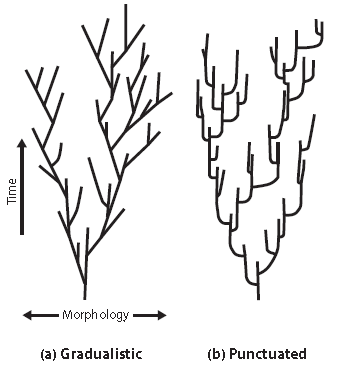 D.2.9 Discuss ideas on the pace of evolution, including gradualism and punctuated equilibrium.
30
IB Biology SFP - Mark Polko
Task for now:
Make a Glossary of all term of this unit.
31
IB Biology SFP - Mark Polko
Polymorphism or genetic polymorphism plays a significant role in the process of natural selection. It is defined as the existence of two or more forms of the same species within the population. The concept can be applied to biochemical, morphological and behavioural characteristics. There are two forms of genetic polymorphism: transient polymorphism and balanced polymorphism.

A transient polymorphism refers to a polymorphism in which one allele is in the process of displacing another. A polymorphism that is maintained by selection in favour of the heterozygote phenotype, is called a balanced polymorphism.
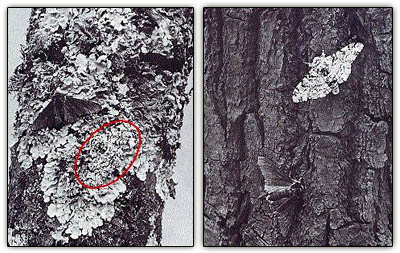 D.2.10 Describe one example of transient polymorphism.
32
IB Biology SFP - Mark Polko
One of the most famous examples of evolutionary change is the response of moth species to natural selection produced by the atmospheric pollution during the Industrial Revolution. This is known as industrial melanism and the most closely studied species is the British peppered moth Biston betularia. 

Until around 1840, all individuals of the species of the moth were creamy-white with black dots and darkly shaded areas.In 1848 a black form or variety was recorded in Manchester and by 1895, most of the peppered moth population was black. 

The black or melanic form had presumably occurred in previous populations, due to recurring mutation. However, with the change in the environment it had a strong selective advantage in industrial areas due to its phenotype. The melanic form is due to the presence of a single dominant allele.
D.2.10 Describe one example of transient polymorphism.
Remember this animation
33
IB Biology SFP - Mark Polko
Balanced polymorphism occurs when two different forms or varieties coexist in the same population in a stable environment. The human condition of sickle-cell anaemia is an example of a mutation that causes substitution.
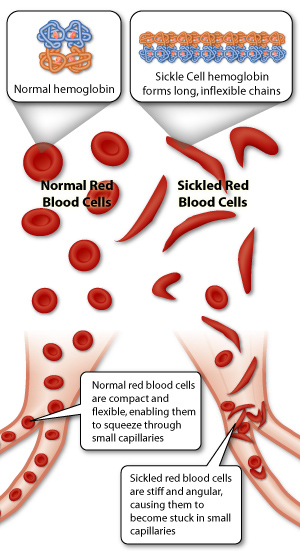 The mutation affects a single base in one of the genes encoding haemoglobin. Specifically, the base sequence of the codon for a single amino acid in the beta protein chains gives rise to the production of sickle-cell haemoglobin. Red blood cells containing haemoglobin-S are distorted
and appear sickle-shaped.
The physiological consequence is that the red blood cells carry less oxygen leading to anaemia. Homozygous patients (HbS HbS) suffer from physical weakness and have a higher risk of heart and kidney failure at an early age. They have a lower life expectance.
D.2.11 Describe sickle-cell anemia as an example of balanced polymorphism.
34
IB Biology SFP - Mark Polko
In the heterozygous condition (Hb HbS) patients exhibit a condition called sickle-cell trait. The red blood cells appear normal and only about half of the haemoglobin is abnormal. However, they become sickle-shaped during heavy exercise. 

This produces only mild anaemia and in Africa and Asia it prevents carriers of the trait from contracting malaria. This is because Plasmodium, a protozoan (remember from Topic F. 6.9.), does not have time to complete its life history inside the short lived red blood cells containing the mutant or abnormal haemoglobin (HbS).
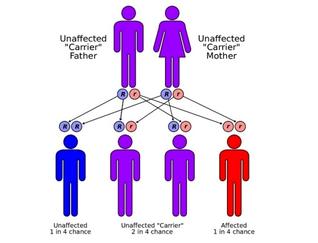 Sickle-cell anaemia is an example of balancing selection and balanced polymorphism. The allele frequency of sickle-cell anaemia is maintained by a mechanism known as heterozygote advantage. The wild type homozygotes suffer malaria and some die. The other homozygotes are severe anaemics and die. The heterozygotes survive and necessarily will produce more of each homozygote in the next generation.
D.2.11 Describe sickle-cell anemia as an example of balanced polymorphism.
35
IB Biology SFP - Mark Polko
Balancing selection refers to forms of natural selection which work to maintain genetic polymorphisms (or multiple alleles) within a population. A balanced polymorphism occurs when balancing selection within a
population is able to maintain stable frequencies of two or more phenotypic forms.
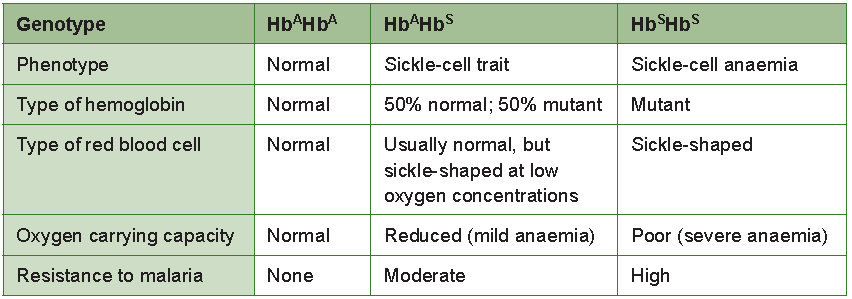 D.2.11 Describe sickle-cell anemia as an example of balanced polymorphism.
36
IB Biology SFP - Mark Polko
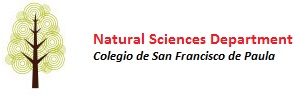 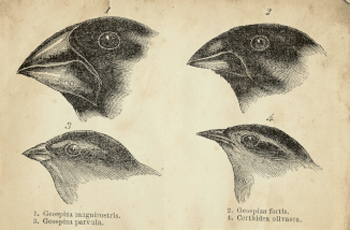 Option D: Evolution
D2 Species and Speciation
37
IB Biology SFP - Mark Polko